Лекция 1
Теоретические основы школьного курса информатики
Основные термины и определения
Криптология (греч. κρυπτός – тайный, λόγος – слово) – наука, занимающаяся разработкой методов зашифрования и дешифрования информации (в т.ч. и без знания ключа). 

Криптография (греч. κρυπτός – скрытый и γράφω – пишу) – наука о методах обеспечения конфиденциальности (невозможности прочтения информации посторонним) и аутентичности (целостности и подлинности авторства, а также невозможности отказа от авторства) информации.
Основные термины и определения
Шифр – криптографический метод обратимого преобразования информации с целью ее защиты от несанкционированного доступа (обеспечения конфиденциальности информации).

Составными элементами шифра являются:
алфавиты для записи открытых текстов и шифрограмм;
алгоритмы криптографического преобразования (зашифрования и дешифрования);
множество ключей.
Основные термины и определения
Открытый текст – незашифрованная информация.
Синонимы: «защищаемая информация», «открытое сообщение», «исходное сообщение».

Шифртекст – данные, полученные в результате зашифрования открытого текста в целях сокрытия его содержания.
Синонимы: «шифрованное сообщение», «закрытое сообщение», «шифрограмма», «криптограмма».

Азбука или алфавит – форма письменности, основанная на стандартном наборе знаков, один или набор которых соответствуют фонемам языка. В общем случае алфавиты для записи открытых текстов и шифрограмм могут отличаться.
Основные термины и определения
Ключ – переменный параметр шифра, обеспечивающий выбор одного преобразования из совокупности всевозможных для данного алгоритма и сообщения.
Ключ – минимально необходимая информация (за исключением сообщения, алфавитов и алгоритма), используемая для зашифрования и дешифрования сообщений.

Процессы зашифрования и дешифрования:

f(P, k1) = C,
g(C, k2) = P,
где P	– открытый текст; 
C	– шифрограмма; 
f	– алгоритм зашифрования; 
g	– алгоритм дешифрования; 
k1	– ключ зашифрования, известный отправителю; 
k2	– ключ дешифрования, известный адресату.
Этапы развития криптографии:
наивная (... – XIV век);

формальная (XV век – середина  XX века);

математическая (середина XX века – …).
Наивная криптография.Древний Египет.
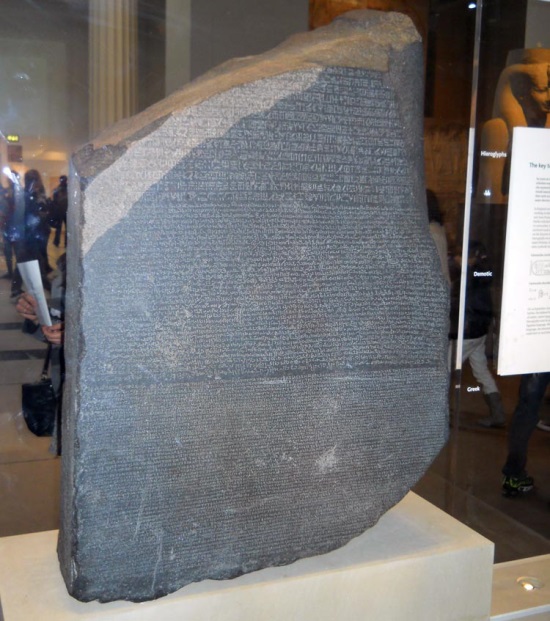 Розеттский камень
(196 г. до н.э.)
Наивная криптография.Шифровальные устройства.
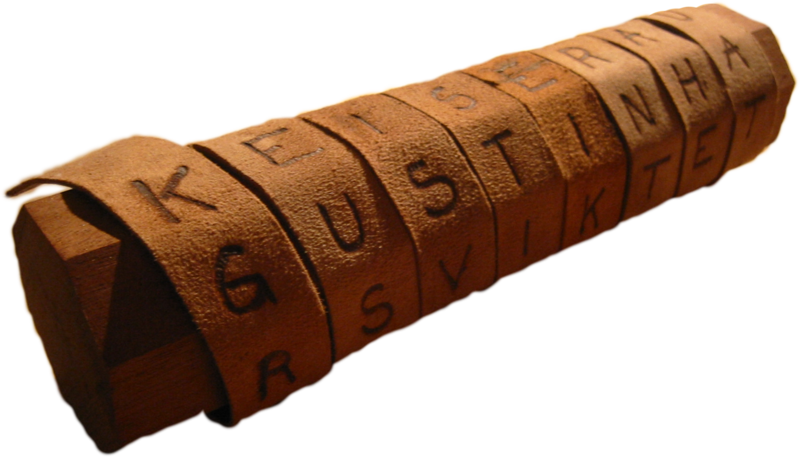 Сцитала (VII в. до н.э.)
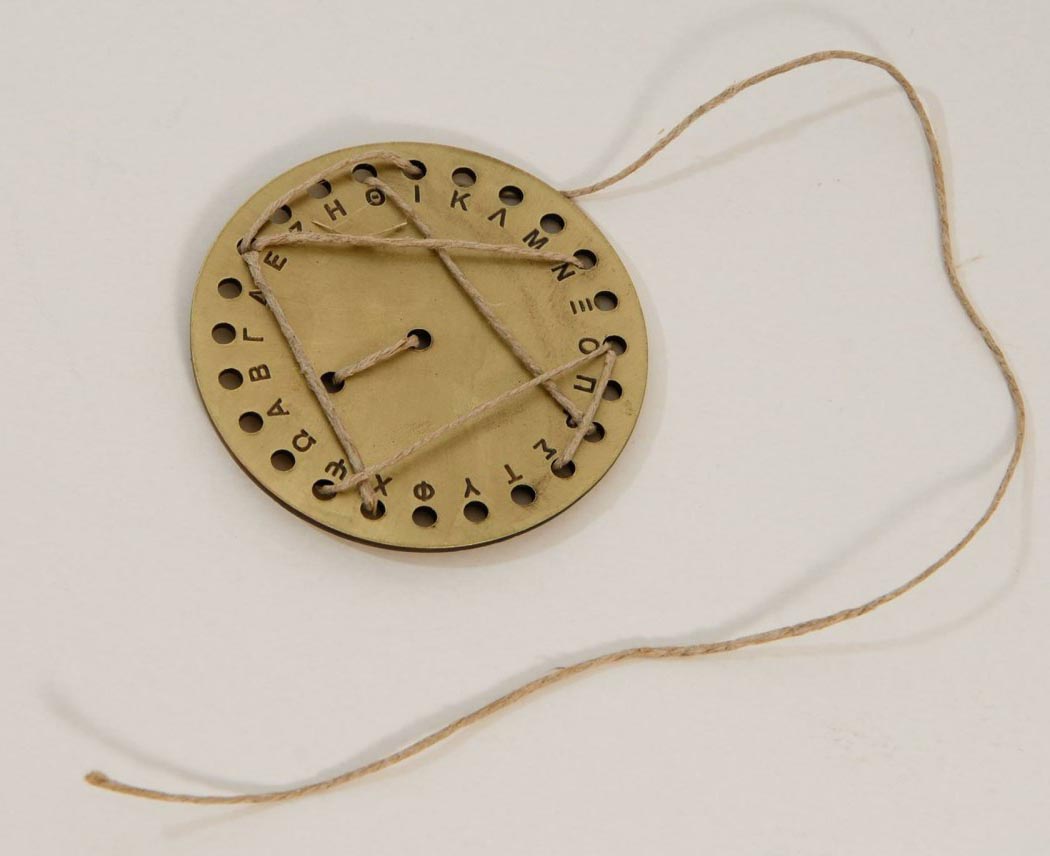 Диск Энея (IV в. до н.э.)
Формальная криптография
шифры многозначной замены (омофонические и полиалфавитные);

полиграммные шифры;

транспозиционные шифры;

роторные машины и машины на цевочных дисках.
Формальная криптография
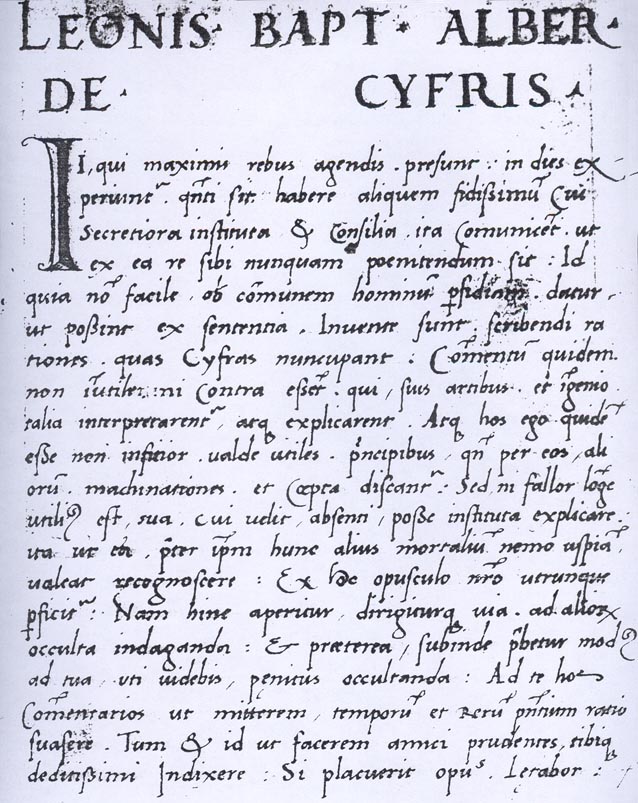 Фрагмент первой страницы «Трактата о шифрах» Леона Баттисто Альберти (1466 г.)
Формальная криптография
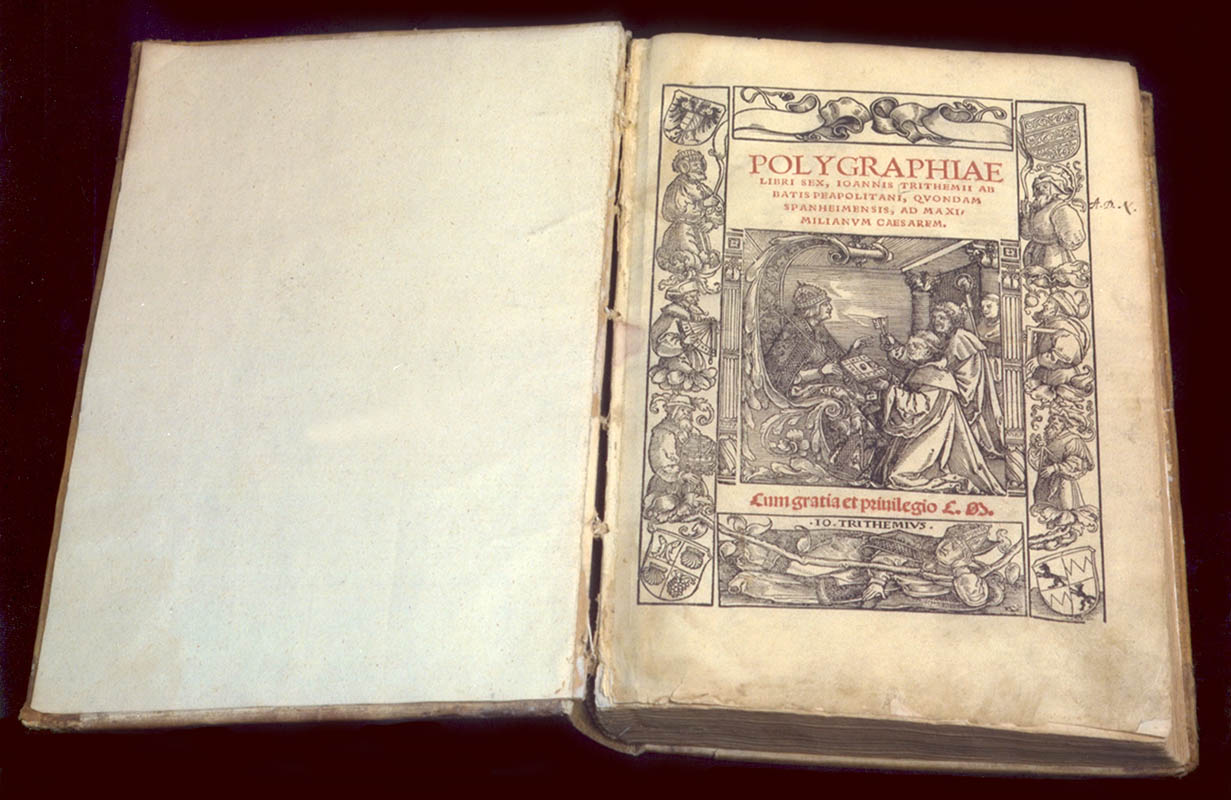 Первый печатный труд по криптографии - «Полиграфия» Иоганна Трисемуса (1518 г.)
Формальная криптография
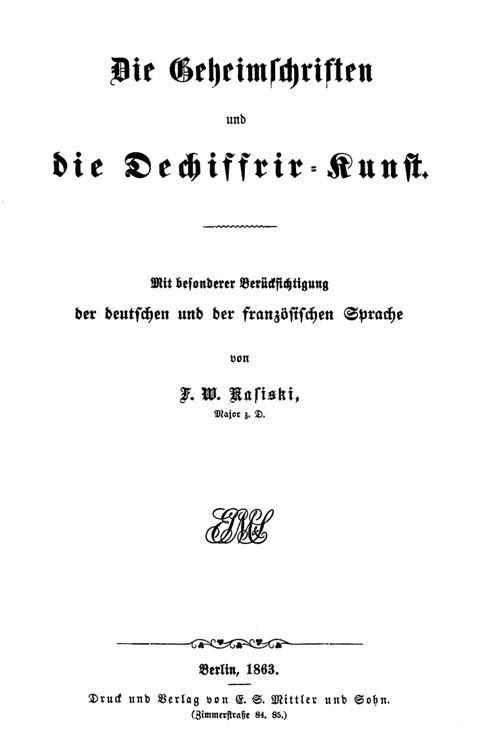 Титульный лист «Тайнописи и искусства дешифрования» Фридриха Касиски (1863 г.)
Формальная криптография
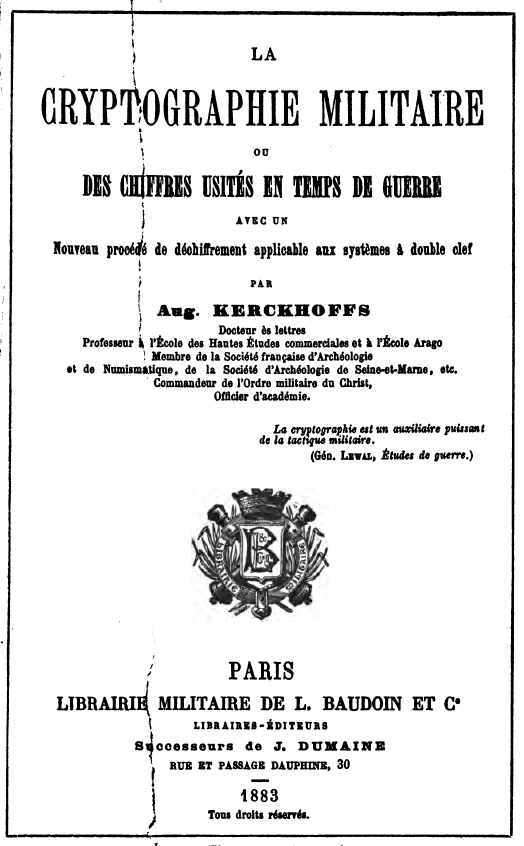 Титульный лист брошюры «Военная криптография» Огюста Керкгоффса (1883 г.)
Формальная криптография
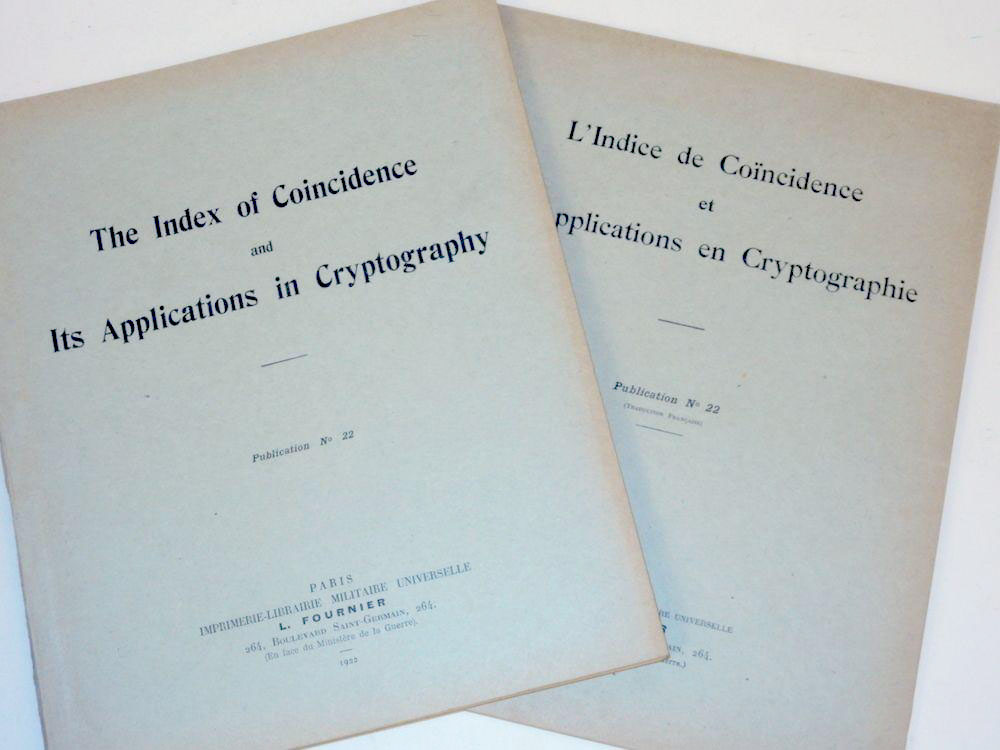 «Индекс совпадения и его применение в криптографии» Уильяма Фридмана (1920 г.)
Формальная криптография
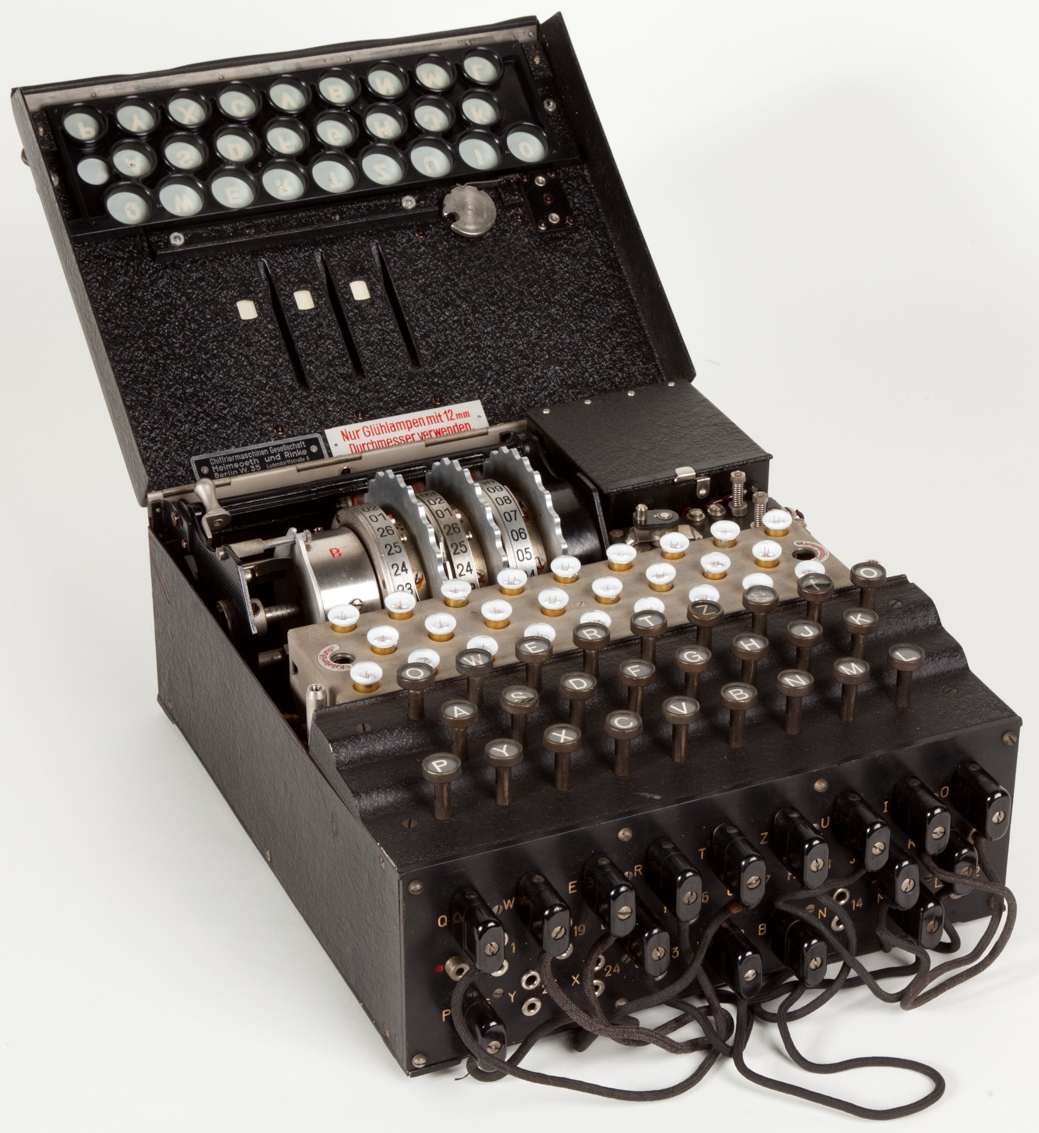 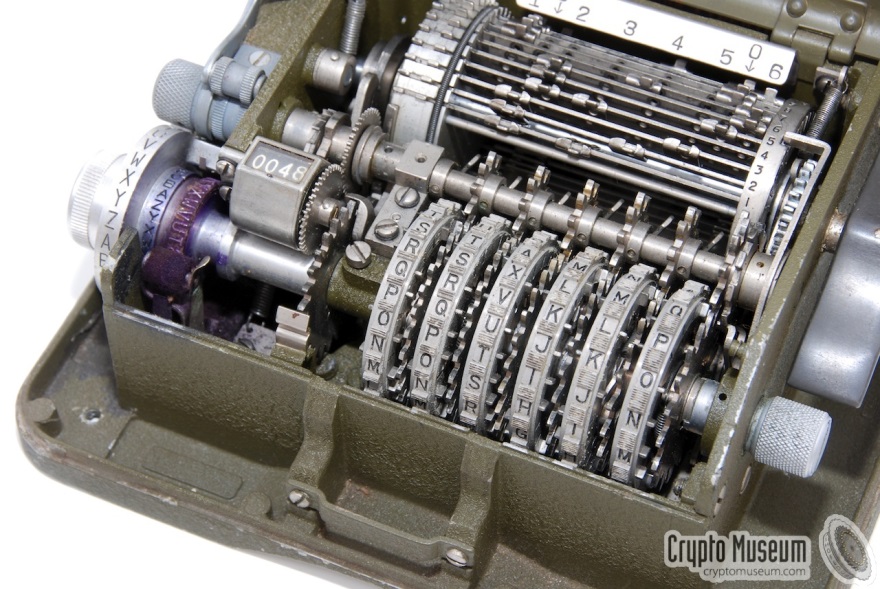 M-209
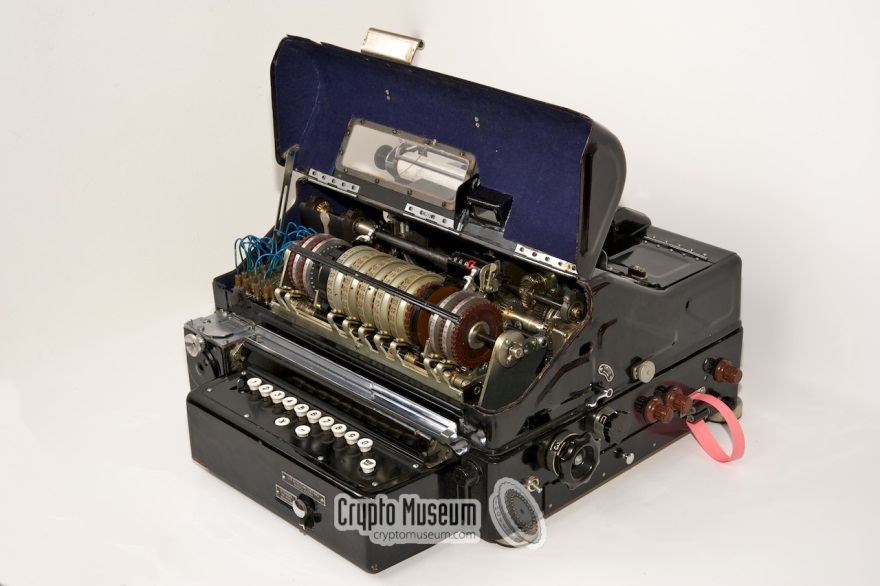 Энигма 1			          Коралл
Математическая криптография
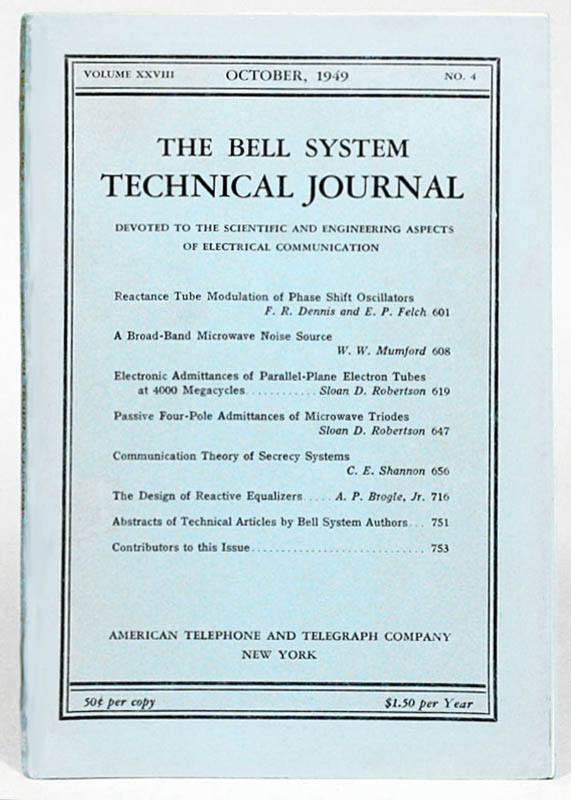 Сборник со статьей «Теория связи в секретных системах»
Клода Шеннона (1949 г.)
Математическая криптография
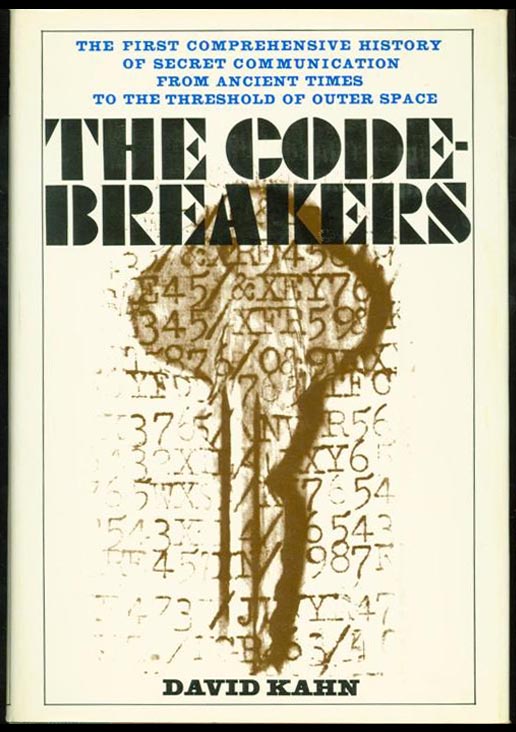 Обложка первого издания «Взломщиков кодов»
Дэвида Кана (1967 г.)
Математическая криптография
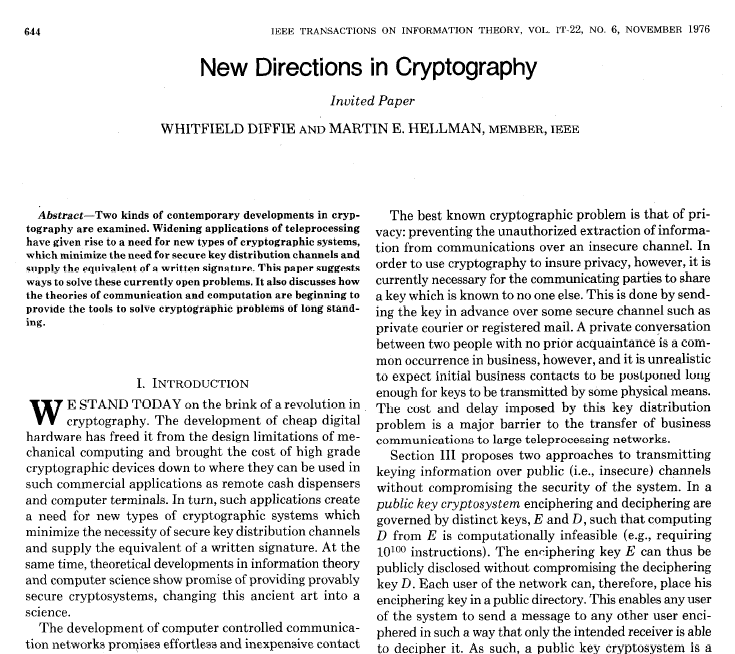 Начало статьи «Новые направления в криптографии»
Уитфилда Диффи и Мартина Хеллмана (1976 г.)
Математическая криптография
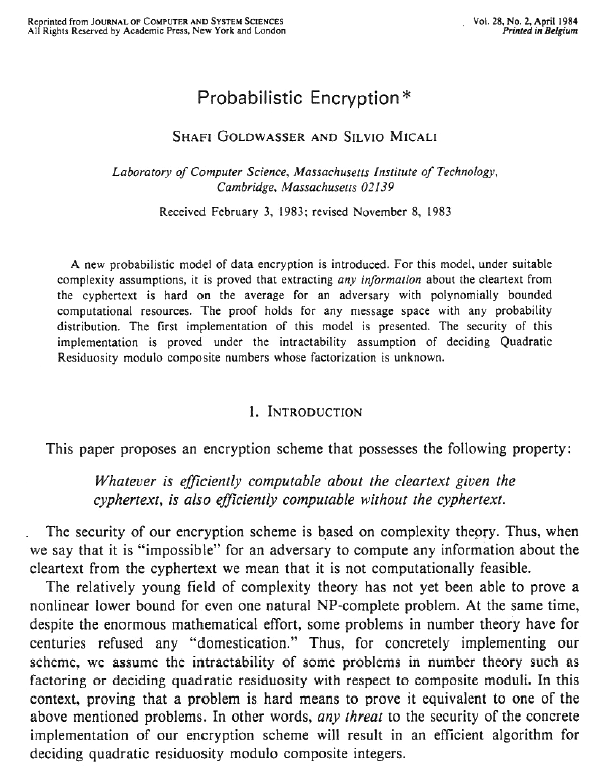 Начало статьи «Вероятностное шифрование» 
Шафи Гольдвассера и Сильвио Микали (1984 г.)
Математическая криптография
Криптографические протоколы:

протоколы обмена ключами;

протоколы аутентификации (идентификации);

протоколы доказательства с нулевым разглашением;

протоколы электронной цифровой подписи;

протоколы контроля целостности;

протоколы электронных платежей;

протоколы голосования;

протоколы тайных многосторонних вычислений;

протоколы разбиения и разделения секрета и т.д.
Математическая криптография
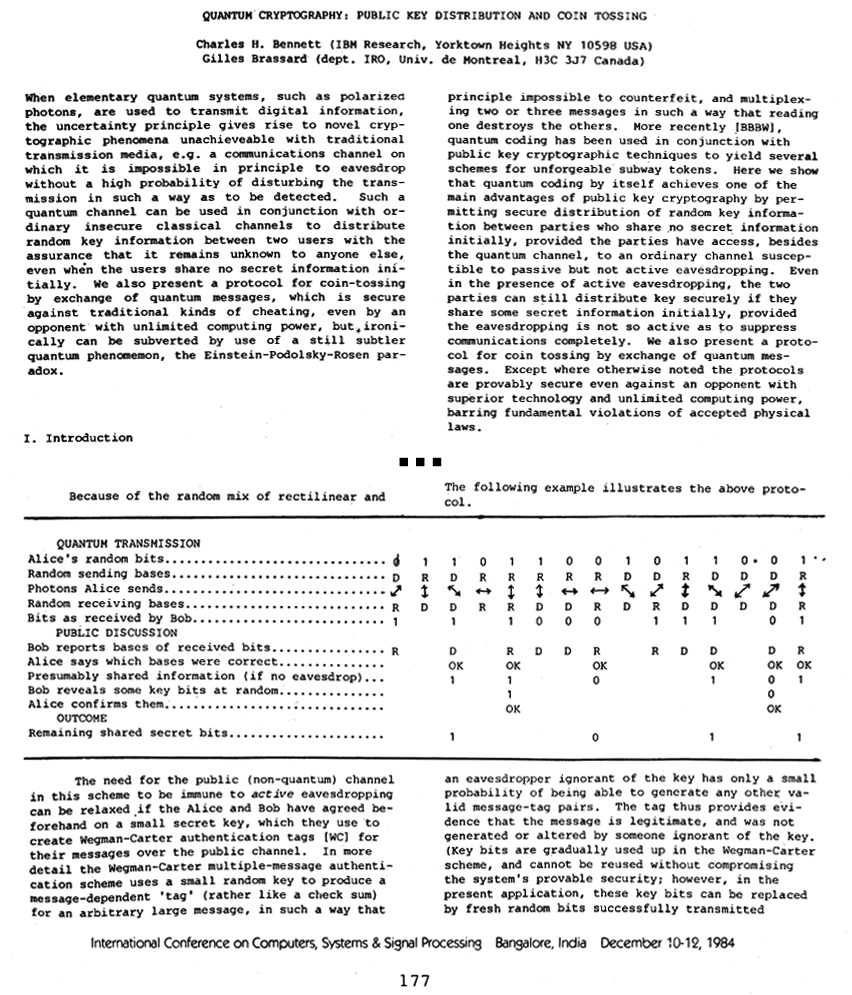 Фрагменты статьи «Квантовая криптография. Распределение ключа и подбрасывание монет» 
Чарльза Беннета и Жиля Брассарда (1984 г.)
Шифры перестановки
Анаграмма
Анаграмма (греч. ανα – «снова» и γράμμα – «запись») – литературный приём, состоящий в перестановке букв или звуков определённого слова (или словосочетания), что в результате даёт другое слово или словосочетание.
апельсин – спаниель, полковник – клоповник, горилка – рогалик, лепесток – телескоп.

Прародителем анаграммы считают поэта и грамматика Ликофрона (III в. до н.э.):
царь Птоломей: Ptolemaios – Аро Melitos («из мёда»);
царица Арсиноя: Arsinoe – Ion Eras («фиалка Геры»).
Анаграмма
В XVIII - XIX вв. среди естествоиспытателей было принято зашифровывать свои открытия в виде анаграмм, что служило двум нуждам: скрыть гипотезу до её окончательной проверки и утвердить авторство на открытие, когда оно будет подтверждено. 
Галилео Галилей зашифровал латинскую фразу «Altissimun planetam tergeminum observavi» («Высочайшую планету тройною наблюдал») следующим образом: «Smaismrmielmepoetaleu mibuvnenugttaviras», закрепив свою заявку на открытие спутников Сатурна.
шифры одинарной (простой) перестановки – символы перемещаются с исходных позиций в новые один раз;

шифры множественной (сложной) перестановки – символы перемещаются с исходных позиций в новые несколько раз.
Классификация шифров перестановки
Шифры одинарной перестановки
В общем случае для данного класса шифров при зашифровании и дешифровании используется таблица перестановок.
В первой строке данной таблицы указывается позиция символа в открытом тексте, а во второй – его позиция в шифрограмме. Таким образом, максимальное количество ключей для шифров перестановки равно n!, где n – длина сообщения.
Шифры одинарной перестановки
Шифр простой одинарной перестановки
Ключ – таблица перестановок.
Открытый текст – АБРАМОВ.

Шифрограмма – РАВБОМА. 

Количество ключей – n!

Универсальный шифр перестановки, который может служить эквивалентной заменой любому другому шифру перестановки.
Примеры для решения
Таблица перестановок:
Открытый текст – МОСКВА.

Шифрограмма – КОСВМА. 
Расшифрование:
Шифрограмма – НЧЕИУК



Открытый текст – УЧЕНИК.
Шифр блочной одинарной перестановки
Ключ – таблица перестановок.
Открытый текст – АБРАМОВ (дополняется буквами Ь и Э для кратности размеру блока).



Шифрограмма – РАБОАМЭВЬ. 

Количество ключей – m!
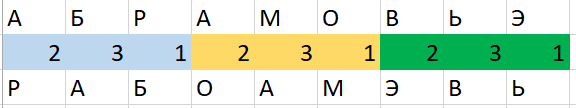 Примеры для решения
Ключ – таблица перестановок.
Открытый текст – РИМСКАЯ_ИМПЕРИЯ

Шифрограмма – С И Р К М И Я А М _ И Е П Я Р
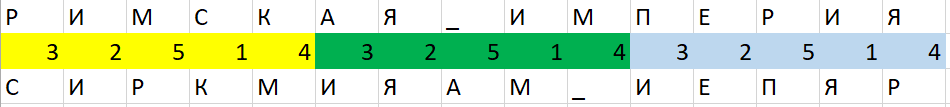 Шифры маршрутной перестановки
Широкое распространение получили шифры перестановки, использующие некоторую геометрическую фигуру (плоскую или объемную). 
Открытый текст вписывается в фигуру по ходу одного маршрута, а выписывается по другому.

«Сцитала»
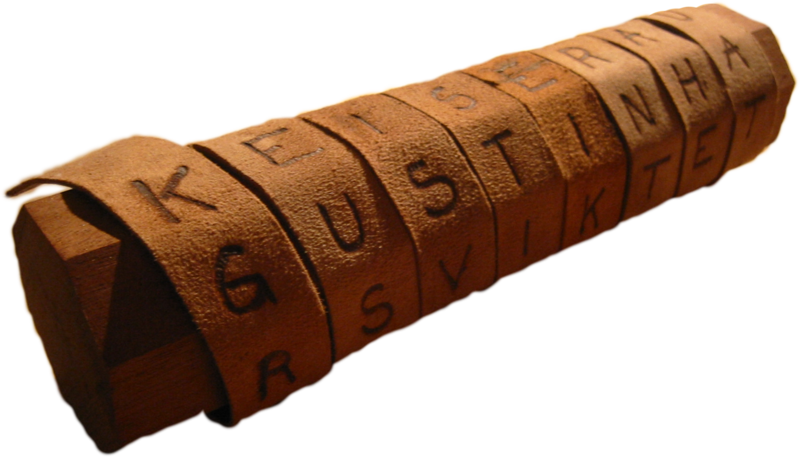 Шифр табличной маршрутной перестановки
Ключ:
размеры таблицы – 6 x 4;
маршрут вписывания – слева-направо сверху-вниз;
маршрут выписывания – сверху-вниз слева-направо.

Открытый текст – АБРАМОВ_ИЛЬЯ_СЕРГЕЕВИЧ.
Шифрограмма – АВ_ЕБ_СВРИЕИАЛРЧМЬГ_ОЯЕ_.
Шифр вертикальной перестановки
Особенности шифра:
количество столбцов в таблице фиксируется и определяется длиной ключа;
маршрут вписывания – строго слева-направо сверху-вниз;
шифрограмма выписывается по столбцам в соответствии с их нумерацией (ключом);
в качестве ключа можно использовать слово или фразу. Буквы ключа нумеруются согласно их алфавитного порядка. Если какая-то буква входит в слово несколько раз, то ее появления нумеруются последовательно слева-направо.
Шифр вертикальной перестановки
Ключ (слово или фраза) – ДЯДИНА.

Открытый текст – АБРАМОВ_ИЛЬЯ_СЕРГЕЕВИЧ.
Шифрограмма – ОЯЕ_АВ_ЕРИЕИАЛРЧМЬГ_Б_СВ.
Шифр «Перекресток»
Ключ:
фигура – крест/ромб;
маршрут вписывания в фигуру – с левого угла по часовой стрелке;
количество фигур для выписывания – 3;
маршрут выписывания – слева-направо сверху-вниз.
Шифр «Перекресток»
Открытый текст – АБРАМОВ_ИЛЬЯ_СЕРГЕЕВИЧ.
Шифрограмма – БОЛАРМВИЬА_ЯСЕЧ_ЕГЕИ_РВ_.
Шифры с использованием треугольников и трапеций
Особенности шифра:
количество вписываемых букв в вершину фигуры фиксируется;
маршрут вписывания строго слева-направо сверху-вниз симметрично вертикальной оси с добавлением по одной букве в каждой новой строке;
шифрограмма выписывается по столбцам в соответствии с их нумерацией (ключевым словом или фразой);
ключевое слово выписывается под фигурой и, при необходимости, повторяется. Нумерация выполняется как в шифре вертикальной перестановки.

Ключ:
количество вписываемых букв в вершину фигуры – 1;
ключевое слово – ДЯДИНА.

Открытый текст – АБРАМОВ_ИЛЬЯ_СЕРГЕЕВИ.
Шифрограмма – АМ_РВГРИЕЛВАЯЕБ_ЕИЬРС.
Шифр «Поворотная решетка»
В 1550 году итальянский математик Джероламо Кардано, состоящий на службе у папы Римского, в книге «О тонкостях» предложил новую технику шифрования – решётку Кардано. 

Позднее был предложен шифр «поворотная решетка» («решетка для вьющихся растений» – напоминала отверстия в деревянных решетках садовых строений). Этот шифр считают первым транспозиционным (геометрическим) шифром.

Несмотря на то, что между изначальным предложением Кардано и шифром «поворотная решетка» большая разница, методы сокрытия информации, основанные на использовании трафаретов, принято называть «решетками Кардано».
Шифр «Поворотная решетка»
Ключ:
трафарет;
начальное положение трафарета;
повороты трафарета;
маршрут выписывания – сверху-вниз слева-направо. 

Открытый текст – АБРАМОВ+ДЯДИНА.
Шифрограмма - АДВ_МНРДБЯ+_ОААИ.
Магические квадраты
Магический [нормальный] квадрат – квадратная таблица со вписанными в ее ячейки последовательными натуральными числами от 1, которые в сумме по каждому столбцу, каждой строке и главным диагоналям дают одно и то же число.
Количество магических квадратов (без учета поворотов) для размера:
3х3 – 1;
4х4 – 880;
5х5 – 250000.


Впервые эти квадраты появились в Китае, где им и была приписана некоторая «магическая сила».


Магический квадрат Ло Шу на панцире черепахи.
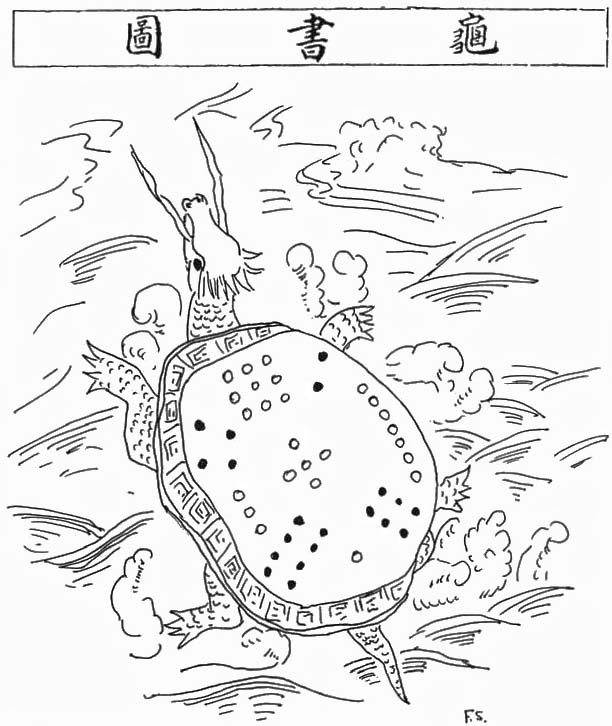 Магические квадраты
Особенности шифра:
Открытый текст вписывается в квадрат по приведенной в ячейках нумерации;
маршрут выписывания строго слева-направо сверху-вниз;

Ключ – магический квадрат.

Открытый текст – АБРАМОВ+ДЯДИНА..
Шифрограмма – .РБНМЯД+ДОВИА.АА.
Шифры множественной перестановки.Шифр двойной перестановки.
Ключ:
размеры таблицы – 4 x 4;
нумерация столбцов и строк;
маршрут вписывания – слева-направо сверху-вниз;
маршрут выписывания – сверху-вниз слева-направо.

Открытый текст – АБРАМОВ+ДЯДИНА.
Шифрограмма – ОАБЯ+_АИВ_РДМНАД.
Шифры множественной перестановки.Эквивалентная замена шифра двойной перестановки шифром простой одинарной перестановки.
Шифр двойной перестановки.
Шифр простой одинарной перестановки.